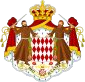 MONACO
De Litvinchevici Andi-Paul
Clasa a XII-a H
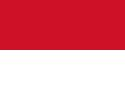 Monaco este un oraș-stat suveran, cu 5 cartiere și
10 districte, situat pe Riviera Franceză în Europa de Vest.
El se învecinează cu
departamentul francez Alpes-Maritimes pe trei laturi, a  patra fiind riverană Mării Mediterane. Centrul său este la  aproximativ 16 km de Italia și doar 13 km nord-est
de Nisa.Are o suprafață de 2,02 km², sau 202 hectare, și o  populație de 36.371, Monaco fiind astfel doua cea mai  mică și cea mai dens populată țară din lume. Țara are o  frontieră terestră de numai 4,4 km, o coastă de 4,1 km,  revendică o platformă continentală care se extinde
22,8 km și are o lățime care între 1.700–349 m. Cel mai  înalt punct din țară intrarea în clădirea rezidențială Patio  Palace (zona Jardin Exotique) din drumul D6007  (strada Moyenne Corniche) având 164,4 m deasupra  nivelului mării. Cel mai jos punct din țară este coasta  Mării Mediterane. Saint-Jean este cea mai lungă apă  curgătoare, în jur de 190 m lungime, iar Fontvieille este  cel mai mare lac, de aproximativ 0,5 ha în dimensiune.
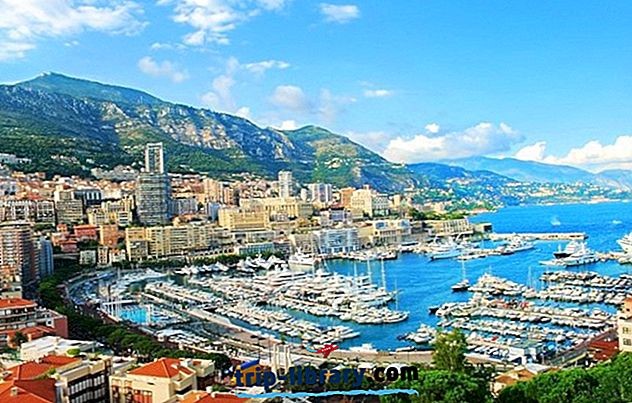 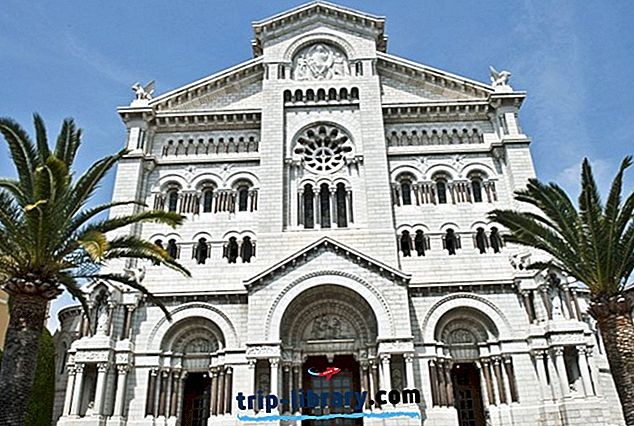 Monte-Carlo se află pe un promontoriu stâncos la  nord de portul Monaco. Există vederi la mare de  pe terasa superbă a Place du Casino . Ca cel mai  bogat cartier din Monaco, Monte-Carlo atrage pe  cei bogați și faimoși. Ferrari și "oameni frumoși"  se încadrează în acest cartier. Pentru turiști,  Monte-Carlo este un loc minunat pentru  vizionarea de persoane sau pentru mesele fine.
Gurmanii pot alege dintre cele trei restaurante cu  stea de la Michelin, precum și alte opțiuni  excelente. Monte-Carlo este intersectată de două  bulevarde elegante, Boulevard Princesse  Charlotte în vest și Boulevard des Moulins, la  capătul sud-vest. Există multe străzi comerciale la  modă, cum ar fi Avenue de la Costa cu buticurile  sale de lux. Opera este, de asemenea, în acest  cartier.
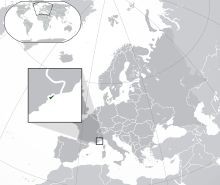 Festivitatea de Formula 1 Monaco Grand Prix  are loc în Monte Carlo în fiecare an în ultimul  weekend din luna mai. Aceasta este singura  cursă de mașini din lume care se desfășoară pe  străzile orașului.   Cursul se desfășoară   de  pe bulevardul Albert 1 până la Place du  Casino și în jurul râului în fața Hotelului  Monte-Carlo Fairmont . Organizat de Clubul  Automobile din Monaco, Grand Prix-ul  Monaco este unul dintre cele mai populare  evenimente sportive din lume. Străzile înguste  nu sunt ideale pentru mașinile de curse, însă  cursa continuă de dragul tradiției (aceasta se  întâmplă de la începutul secolului al XX-lea).  Din cauza mulțimilor, este greu să obții o  viziune bună, dar atmosfera merită. Un alt mare  eveniment din luna mai pe Riviera Franceză  este Festivalul de Film de la Cannes.
Această catedrală în stil romano-bizantin a fost construită din  pietre albe strălucitoare din apropiere de La Turbie. Catedrala  este locul de înmormântare a prinților din Monaco și găzduiește  mormintele suveranilor din trecut, prințul Rainier și prințesa  Grace. Deși catedrala este relativ modernă (construită între 1875  și 1884), interiorul dispune de o altarpiece de pictorul de la  Niçois Louis Bréa datând din 1500. O altă trăsătură remarcabilă  a sanctuarului este tronul episcopal al marmurei albe Carrara.  Catedrala are un impresionant organ măreț care este folosit  pentru servicii religioase, precum și concerte de muzică sfântă.  În fiecare duminică, la ora 10:00, din septembrie până în iunie,  masa este cântată de "Les Petits Chanteurs de Monaco" și  de "Catedrala	din	Catedrala". Catedrala	este	deschisă  publicului	(admitere		gratuită)	pentru	vizite,	cu		excepția  serviciilor religioase.
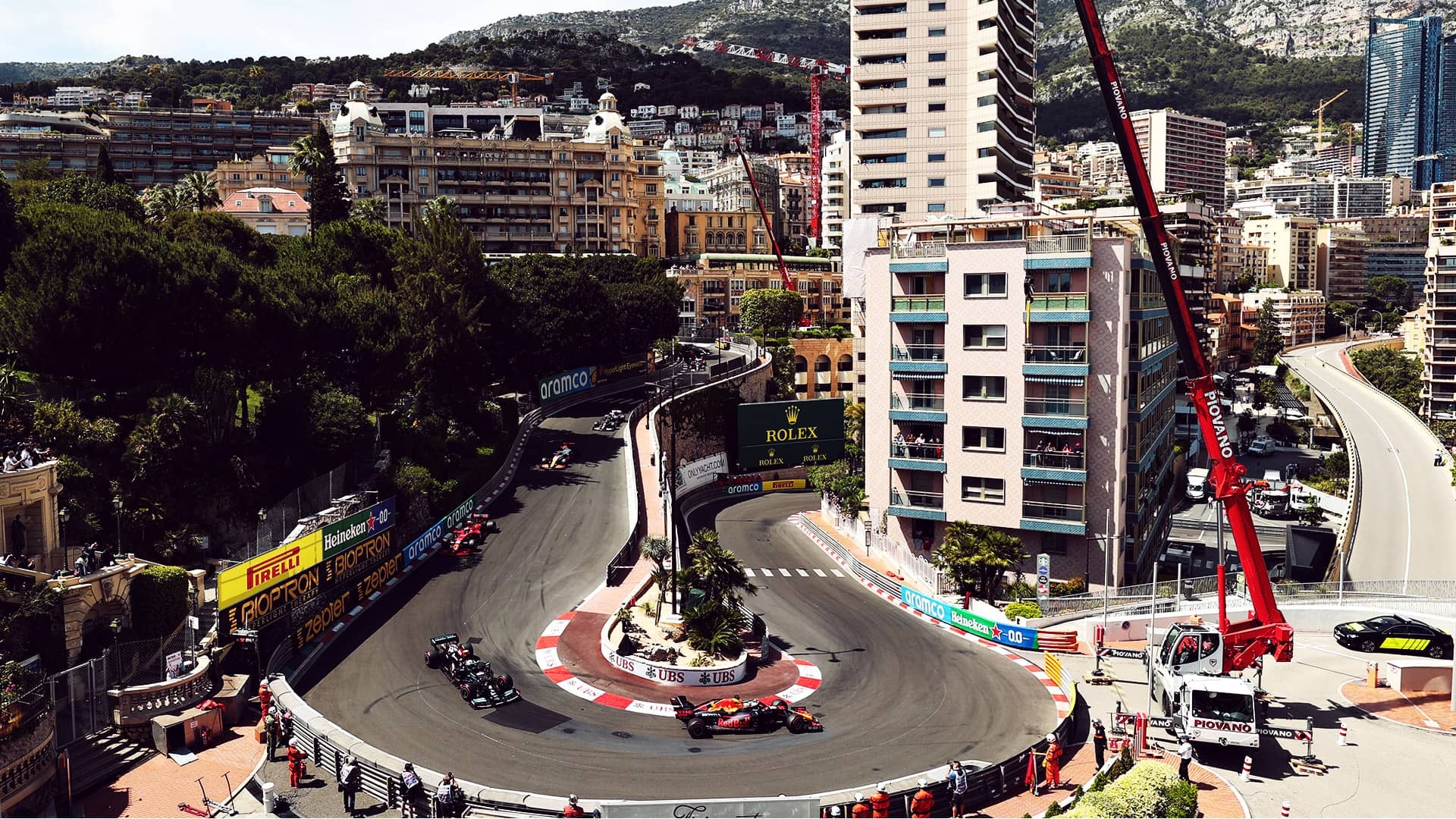 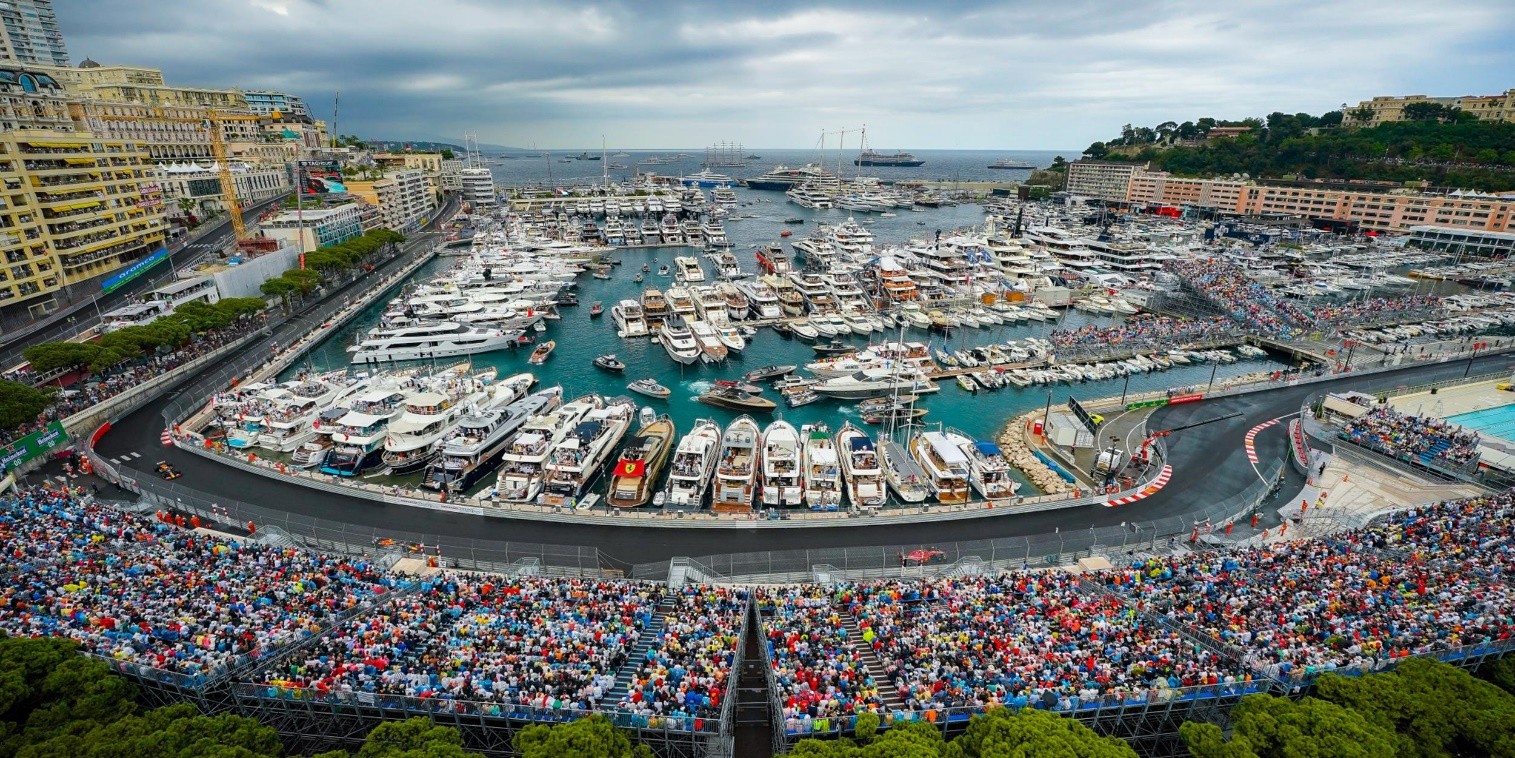 Din punct de vedere demografic, Monaco are o populație de aproximativ 38.000 de locuitori, ocupând locul 205 în lume. În schimb când este vorba despre densitatea populației acesta ocupă locul 1 la nivel mondial cu o densitate de aproximativ 19310 locuitori pe kilometru pătrăt. Suprafata acestei tari fiind de 202 ha.
In plus, relieful este deluros, constând într-o plajă lungă și dealuri abrupte, dealurile ridicându-se la 63 de metri deasupra nivelului mării. Este o prelungire a Alpilor Maritimi, cu altitudinea maximă de 162 m. Monaco este cunoscut pentru peisajul natural și clima însorită.
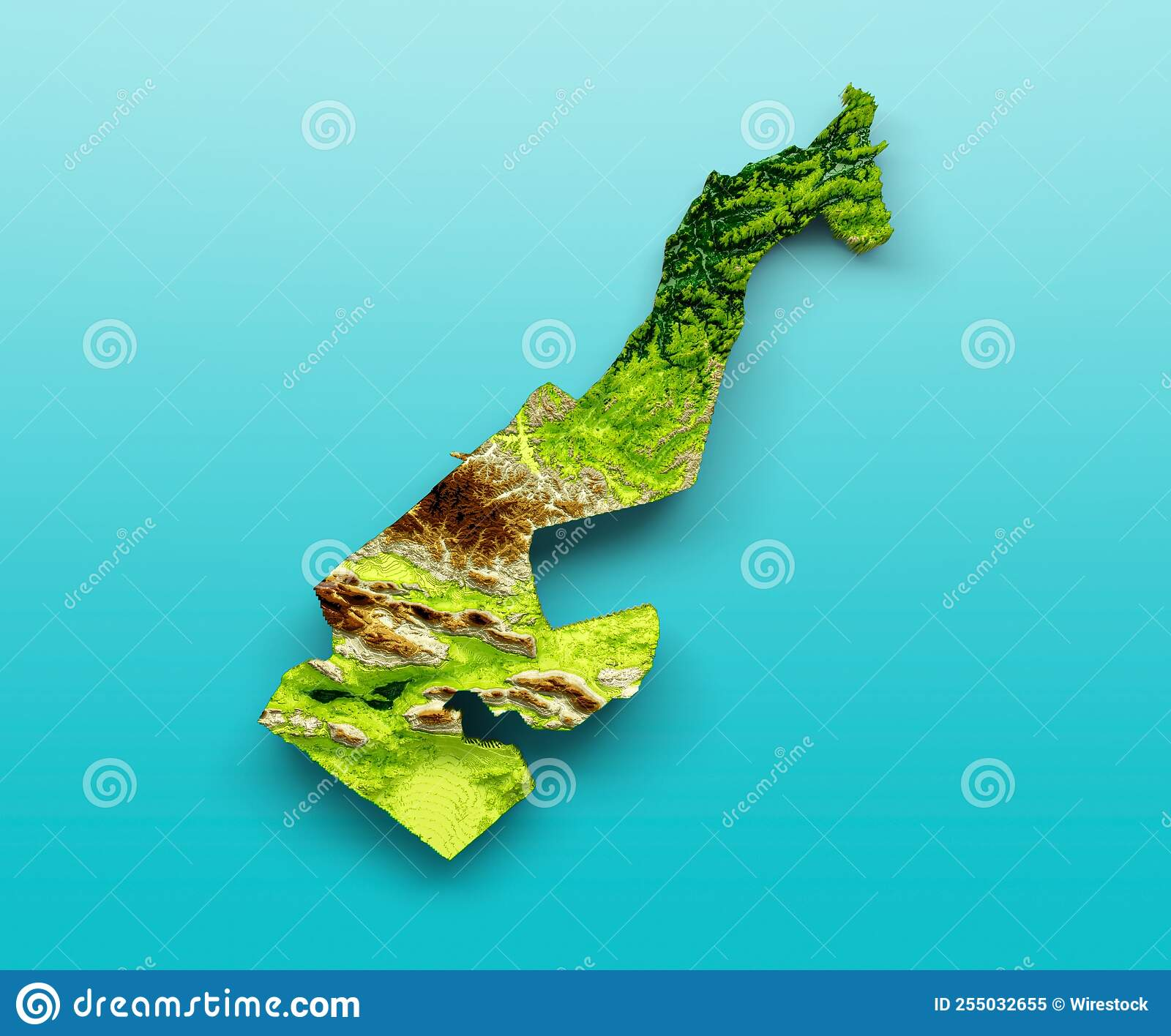 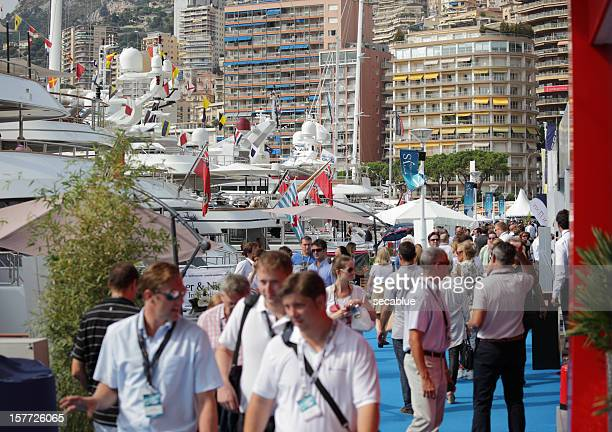 Bibliografie
https://ro.wikipedia.org/wiki/Geografia_Principatului_Monaco
http://www.mae.ro/node/1673
https://franta.directbooking.ro/prezentare-monaco-informatii-poze-imagini-5420.aspx
https://google.com/images
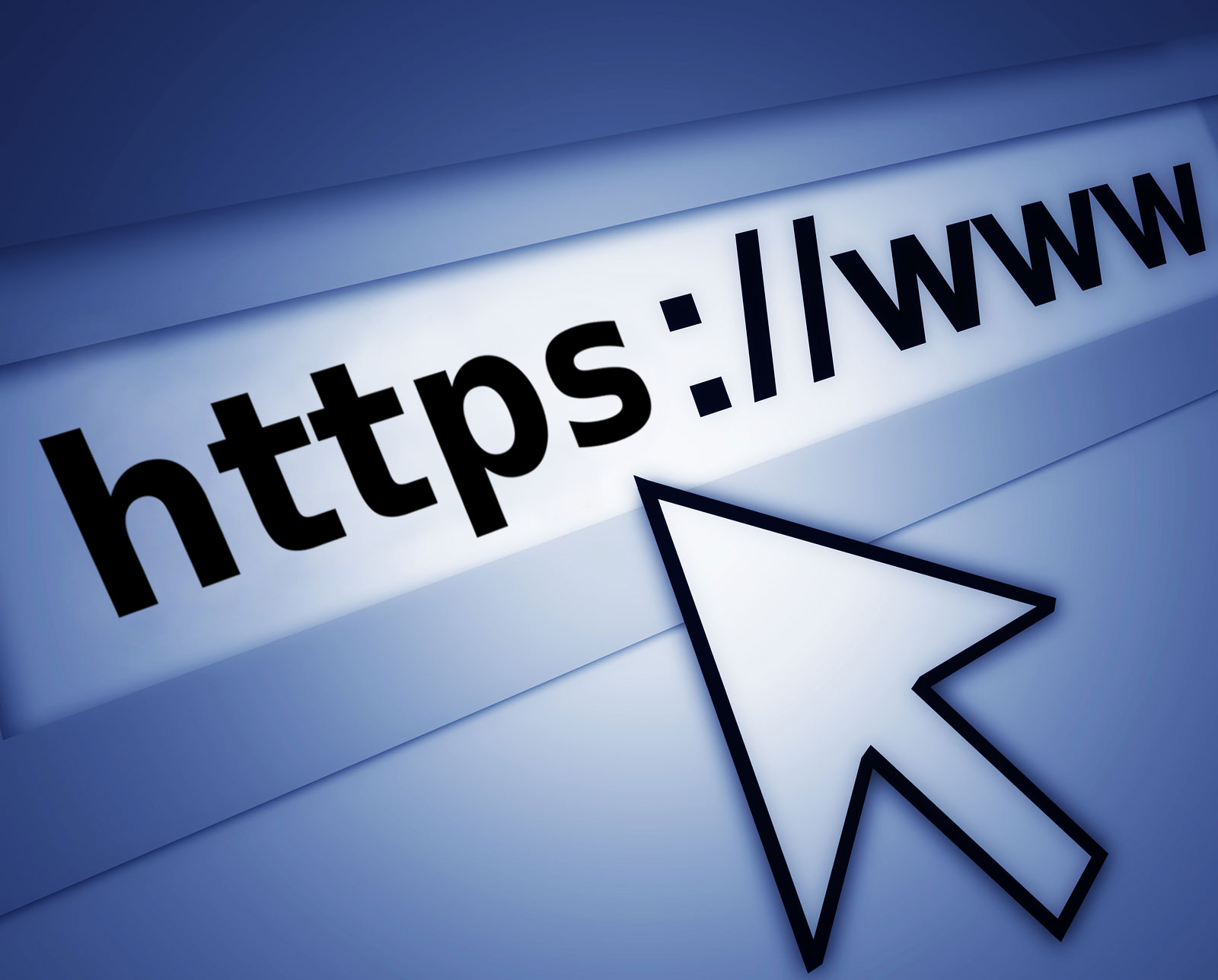 Va multumesc pentru atentie!
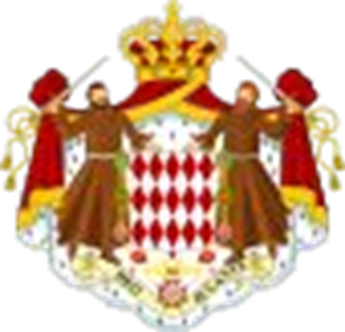 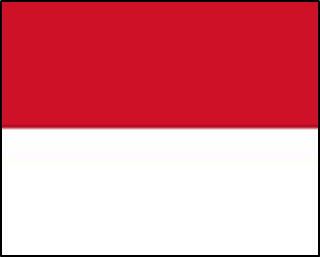